The Circulatory System
Anatomy & Physiology 12
Heart Anatomy
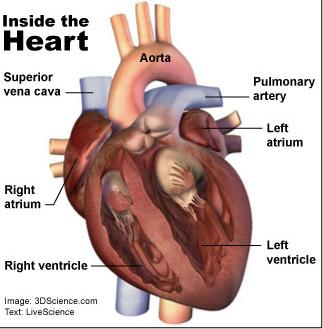 Function of the heart – Ted-Ed Heart
The pump that circulates the blood throughout the body
A very muscular organ about the size of a fist
[Speaker Notes: https://ed.ted.com/lessons/how-the-heart-actually-pumps-blood-edmond-hui]
Consists of three tissue layers:

Outer pericardium layer composed of epithelial and fibrous tissue
Pericardium forms a pericardial sac that contains the heart
Has lubricating liquid within the sac

Middle myocardial layer composed of cardiac muscle

Inner smooth endothelial layer
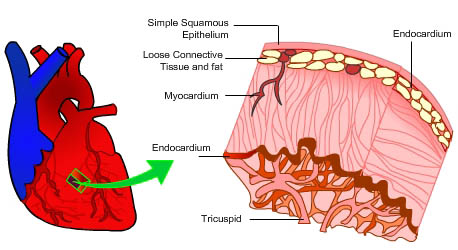 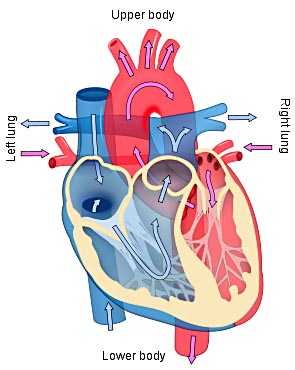 The two pumps

Right side pumps blood to the lungs

Left side pumps blood to the rest of the body

The left and right side of the heart is divided by the septum
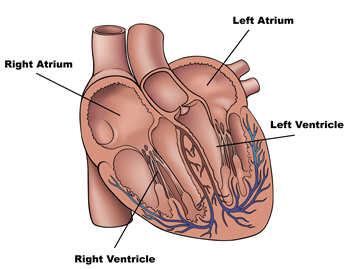 The 4 chambers
There are two chambers on each side of the septum

Smaller chamber, located on the top, is called the atrium (plural = atria)

Larger chamber, located on the bottom, is called the ventricle

Right side is thinner because the lungs are close to the heart

Left side is thicker because the body is further from the heart
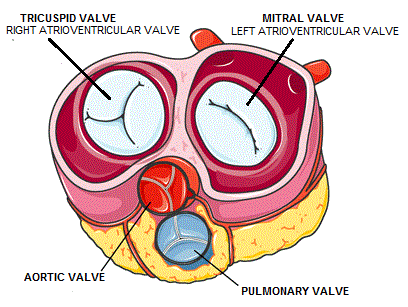 Valves
Atrioventricular valves are located between the atria and the ventricles

Control the flow of blood between the chambers, and prevent blood backflow

Atrioventricular (AV) valve between the right atrium from the right ventricle is called the tricuspid valve (has 3 flaps or “cusps”)

Atrioventricular valve between the left atrium and the left ventricle is called the bicuspid valve or mitral valve (has 2 cusps)
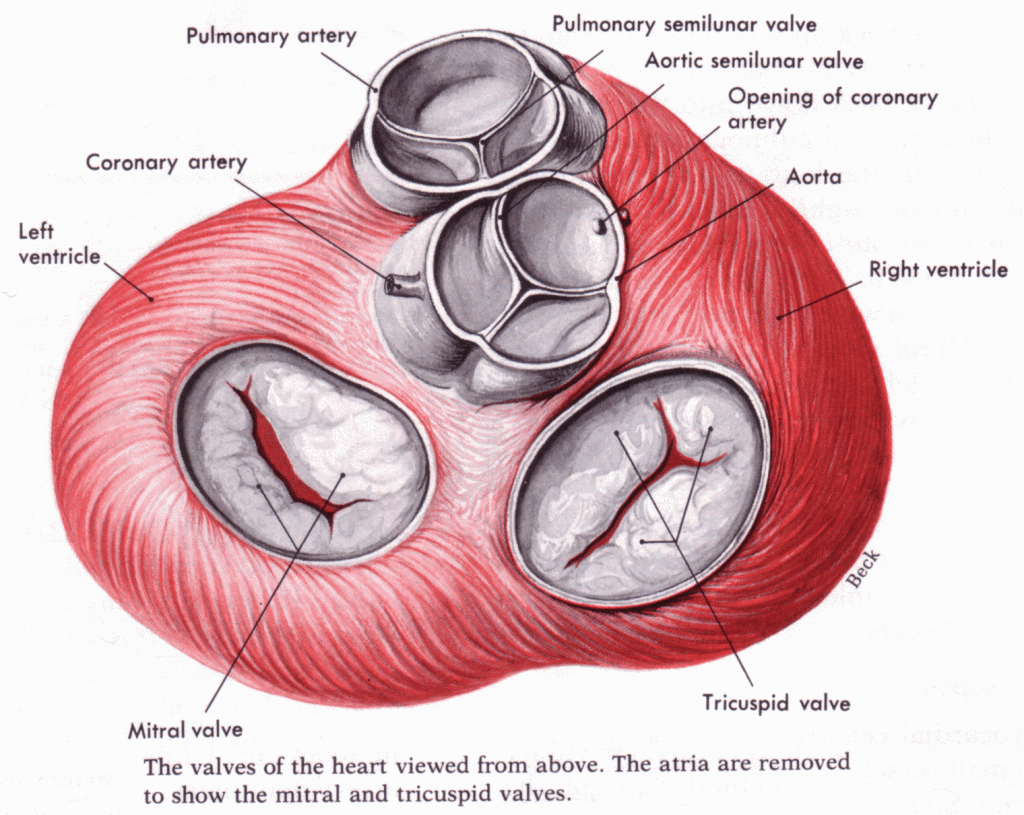 Chordae tendinae are very strong, fibrous strings that support the AV valves and prevent them from inverting
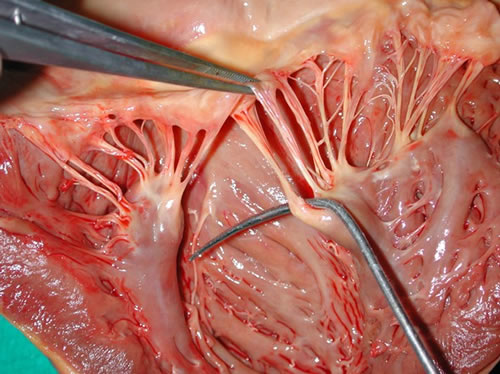 Semilunar valve are located between the heart and the artery

Look like half-moons

Pulmonary semilunar valve is located between the right ventricle and the pulmonary artery

Aortic semilunar valve is located between the left ventricle and the aorta

No chordae tendinae with semilunar valve
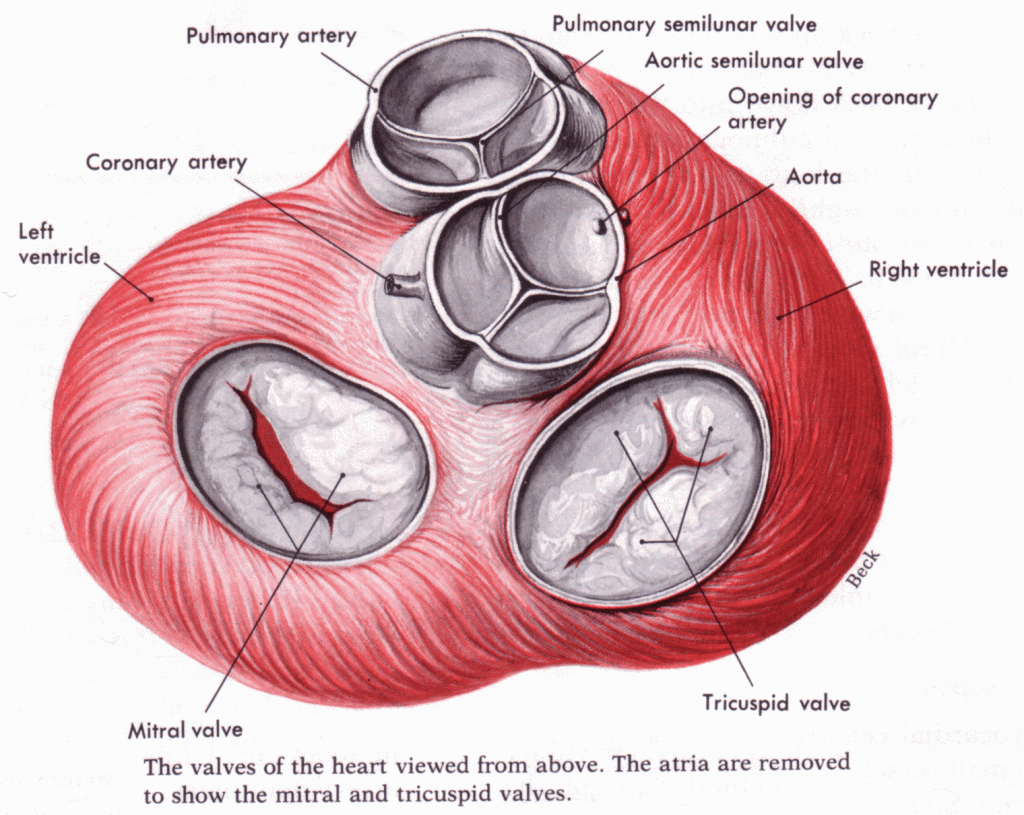 Coronary Arteries & Veins

Vitally important blood vessels that supply blood to the heart muscle itself

Heart does not use the blood in its inner chambers

Arteries branch off the aorta just above the aortic semilunar valve, and lie on the outside of the heart. Ted-Ed Heart Attack

Coronary veins empty into the right atrium
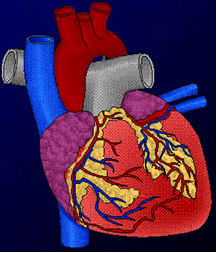 [Speaker Notes: https://ed.ted.com/lessons/what-happens-during-a-heart-attack-krishna-sudhir]
III. Path of blood through the heart
Animation 
Blood low in oxygen (“deoxygenated”) enters the right atrium through the superior and inferior vena cava, the body’s largest veins

The right atrium contracts, forcing blood through the tricuspid valve and into the right ventricles
[Speaker Notes: http://www.pbs.org/wgbh/nova/body/map-human-heart.html

http://www.hhmi.org/biointeractive/circulatorium/frames.html]
The right ventricle contracts, sending blood through the pulmonary semilunar valve and into the pulmonary trunk
The pulmonary trunk divides into pulmonary arteries, which take the deoxygenated blood to the capillaries of the lungs

At the lungs, carbon dioxide diffuses out of the blood and oxygen diffuses into it. The blood is now oxygenated

The oxygenated blood feeds into the pulmonary veins which take it from the lungs to the left atrium
The left atrium contracts, forcing blood through the bicuspid valve into the left ventricle

The left ventricle contracts, forcing blood through the aortic semilunar valve into the aorta, the body’s largest artery
The aorta divides into smaller arteries,  which carry oxygenated blood to all body tissues

Deoxygenated blood never mixes with oxygenated blood

Two atria contract simultaneously and the two ventricles contract simultaneously
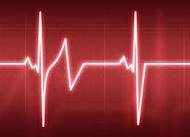 IV. Heartbeat
The heartbeat that you can hear can be divided into two phases:

“Lub” is due to the closing of atrioventricular valves
Atria contracting
Ventricles relaxing 

“Dupp” sound is due to the closing of the semi-lunar valves
Atria relaxing
Ventricles contracting
If there is a problem with a valve closing, this can cause heart murmurs

Rheumatic fever caused by a bacterial infection can cause a faulty valve (usually the bicuspid valve)

Surgery or replacement with an artificial valve can often cure this